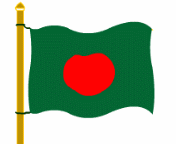 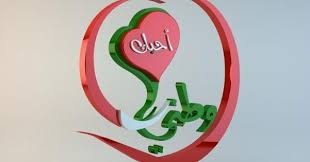 أهلاً وسهلاً ومرحباً بكم جميعاً في هذا اللقاء المبارك
التعريف
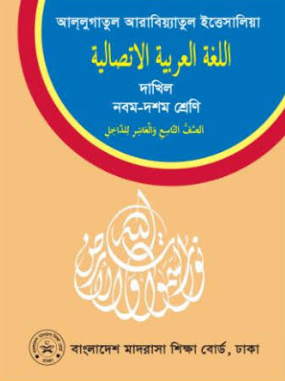 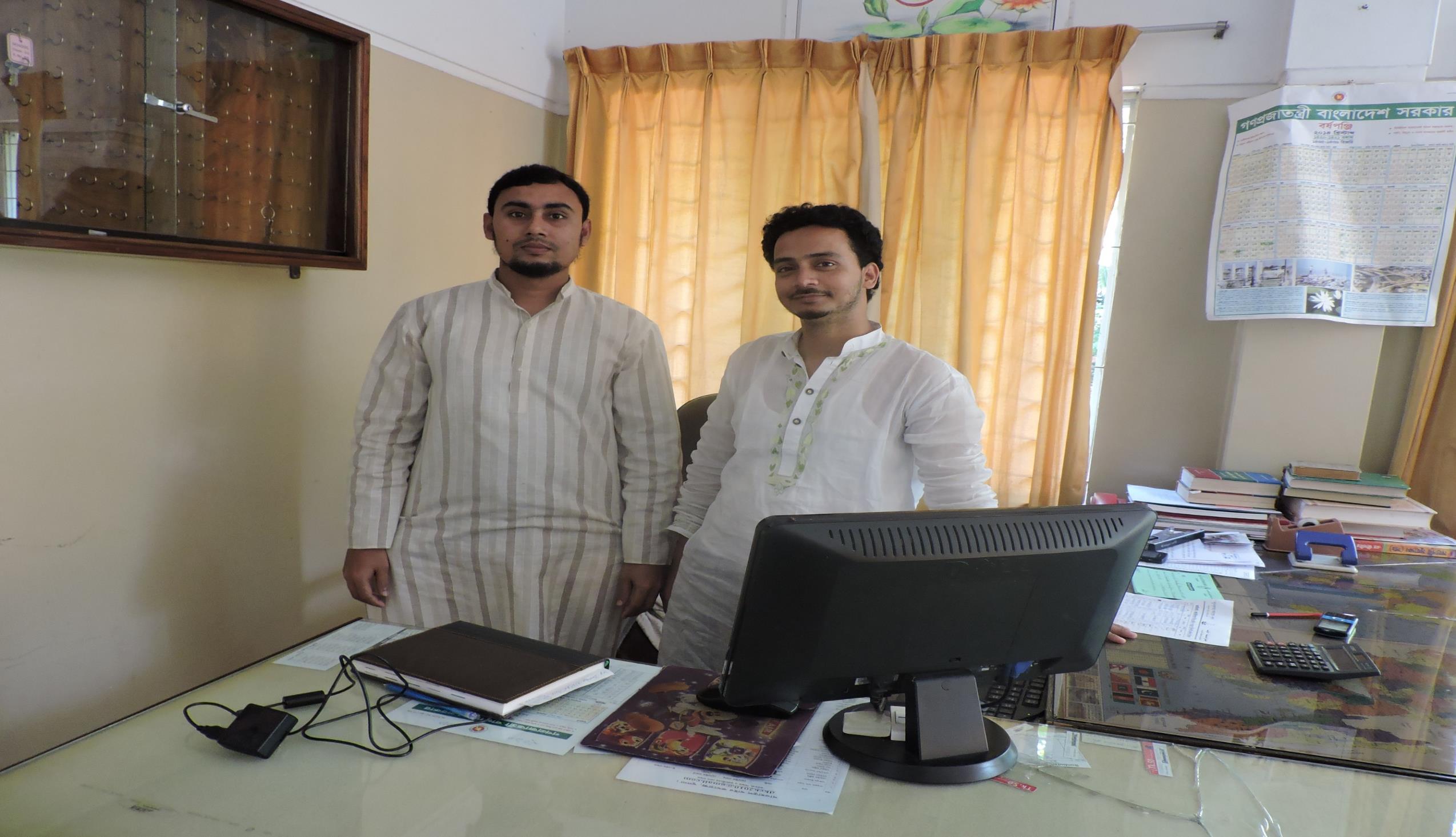 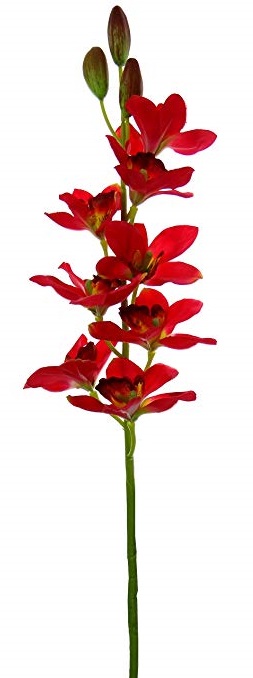 عبد العليم بن شمس الحق
الصف : التاسع من الداخل
المادة : اللغة العربية الاتصالية
محاضر اللغة العربية
الوحدة : الرابعة
فتاري فاضل مدرسة، سفاهر، نوغاؤن
الدرس : الثالث
رقم الجوال : 01749-94 44 18
الوقت : 40 دقيقة
العنوان الالكتروني :
التاريخ : 27/10/2020م
infoabdulalim@gmail.com
فهمنا أن الصور التالية تدل على حب الوطن وحفظه من العدو من داخله وخارجه
ماذا فهمتم من الصور التالية  ؟
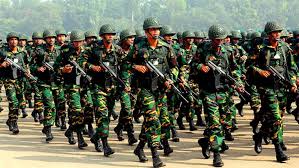 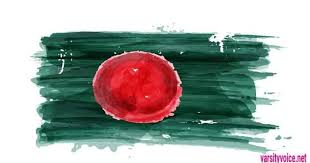 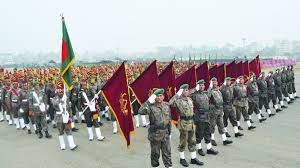 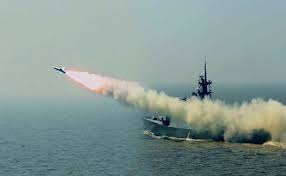 النـــتــائج مـــــن الدرس
0
الطلاب بعد نهاية هذا الدرس ....
يستطيع قراءة القصيدة بالنطق الصحيح بالترجمة؛
1
يتعلم معاني الكلمات الجديدة مع تكوين الجمل المفيدة؛
2
3
يقدر على شرح الأبيات باللغة العربية حسب المطلوب؛
4
يشرح ويحقق الكلمات الصعبة من الدرس.
إعلان درس اليوم
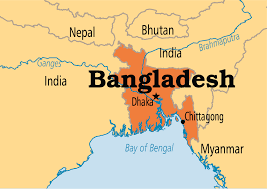 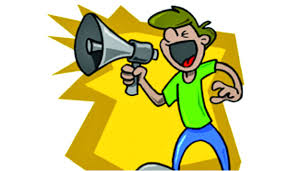 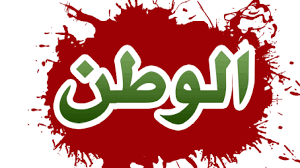 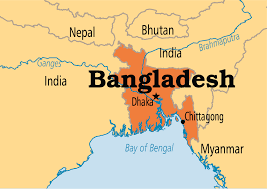 عمري سأعملُ مُخلِصا     يُعطي ولن اُصبح بخيلوطني يا مأوى الطفوله     علمتني الخلقُ الأصيلقسما بمن فطر السماء       ألا اُفرِطَ َ في الجميلفأنا السلاحُ المُنفجِر    في وجهِ حاقد أو عميلوأنا اللهيب ُ المشتعل        لِكُلِ ساقط أو دخيلسأكونُ سيفا قاطعا        فأنا شجاعٌ لا ذليل
الوطن
عبد الله حمود ناصر الأشموري اليماني
الدرس المثالي
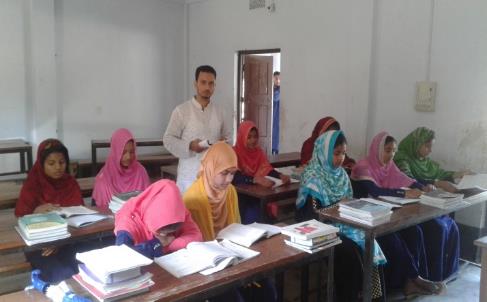 أنت غير مسجل في منتـديــات يـمـن المحبـــــة . للتسجيل الرجاء إضغط هنـا
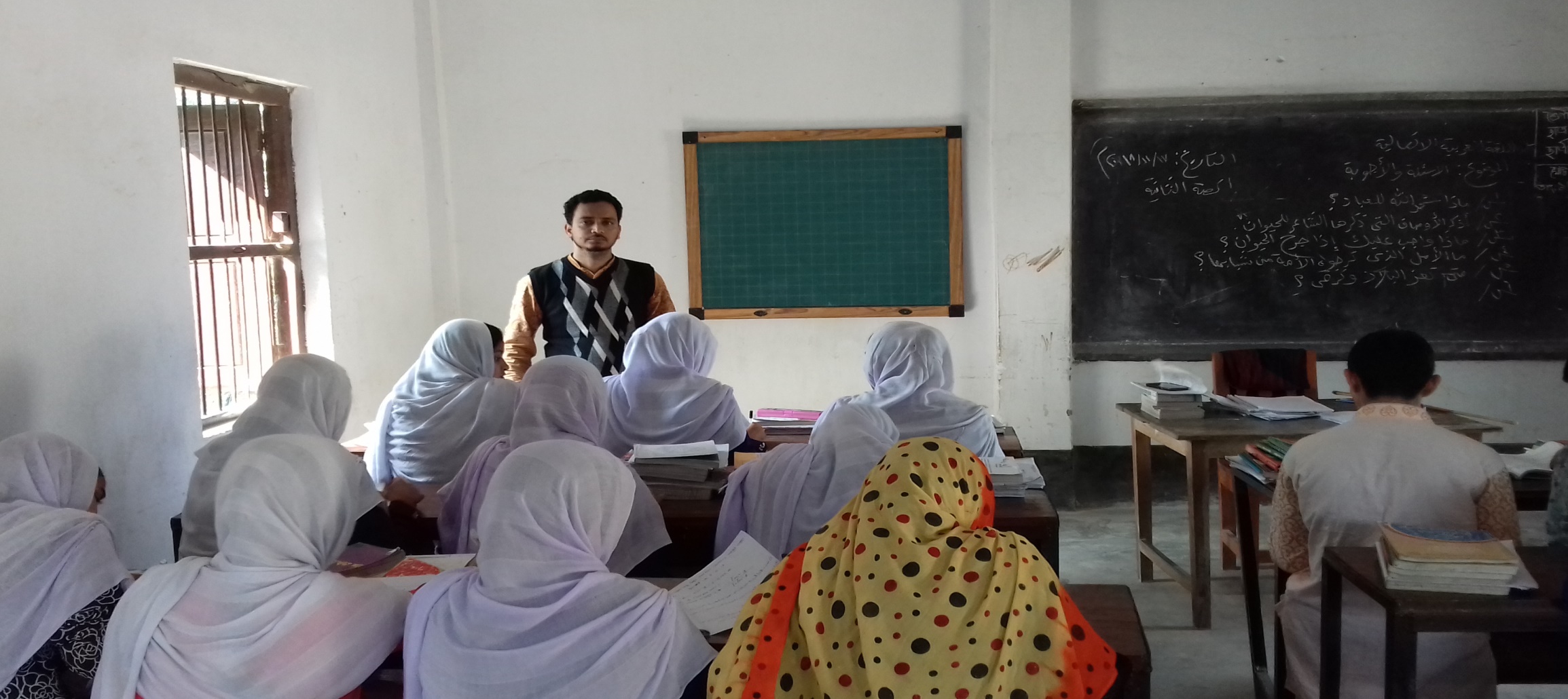 القراءة الصوتية
هلموا نتعلم الآن معاني الكلمات الصعبة مع تكوين الجمل في الدرس
فطر
السلاح
جميل
فرط
خلق/ اختراج
بندقية
جذّاب/ رائع
تجاوز/ تساهل
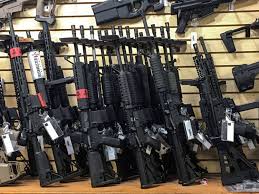 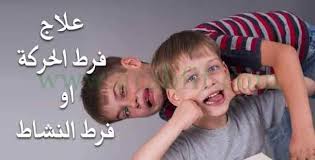 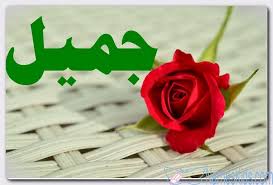 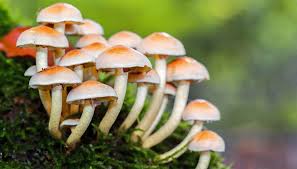 الله الذي فطر السماوات والأرض
القلم من أكبر السلاح للكاتب
بلادنا جميل جداً
لا خير في الفرط
هلموا نتعلم الآن معاني الكلمات الصعبة مع تكوين الجمل في الدرس
المنفجر
ذليل
دخيل
اللهيب
تدفّق/ انبجاس
ضعيف/ مهين
مَنْ دخَل في قومٍ وانتسب إليهم وليس منهم
اللهيب: حرّ النار
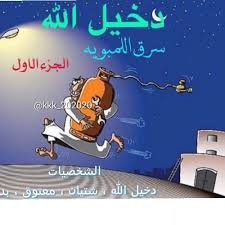 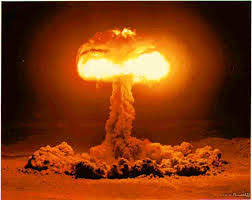 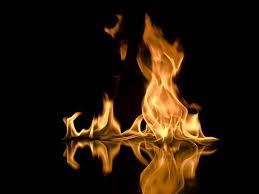 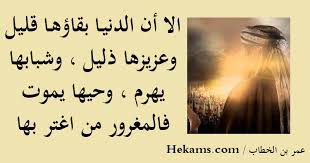 كن للبلاد منفجراً أمام الأعداء
الكفار والمشركون ذليل في الدنيا والآخرة
يدافع حراس البلاد من الجيوش الدخيل
اللهيب نار حار جداً
العمل الوحدي
الوقت
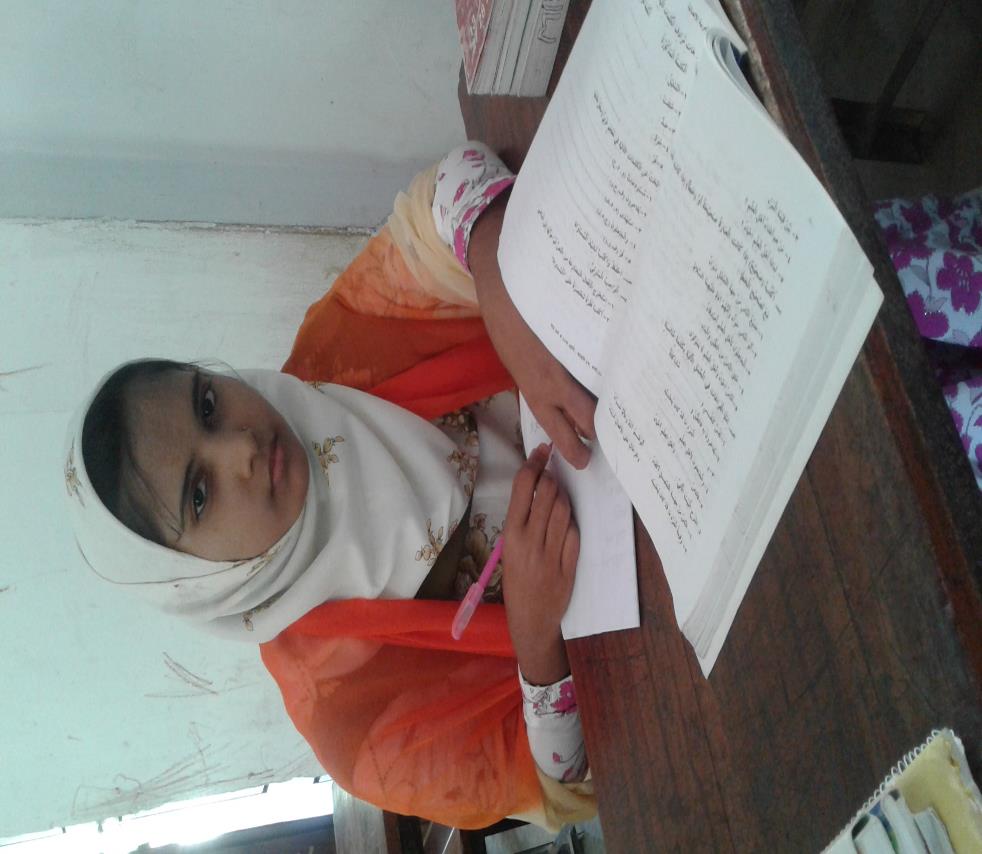 اكتب معاني الكلمات الآتية ثم اجعلها في جملة مفيدة من عندك:

السلاح – ذليل – فطر – المنفجر – اللهيب – فرط
خمس  دقائق
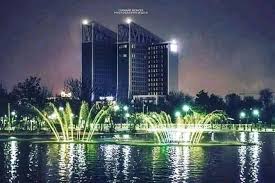 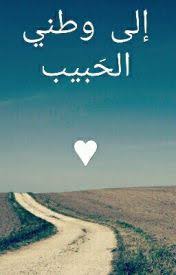 قسما بمن فطر السماء
ألا اُفرِطَ َ في الجميل
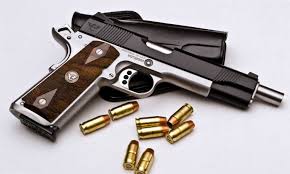 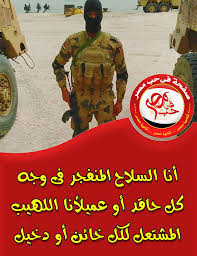 فأنا السلاحُ المُنفجِر
في وجهِ حاقد أو عميل
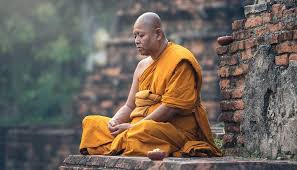 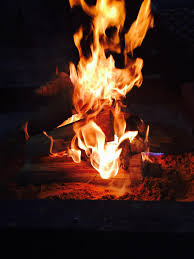 وأنا اللهيب ُ المشتعل
لِكُلِ ساقط أو دخيل
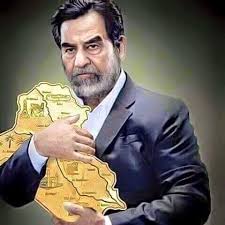 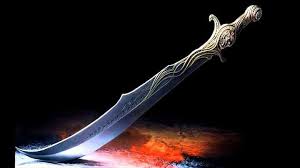 سأكونُ سيفا قاطعا
فأنا شجاعٌ لا ذليل
العمل في أزواج
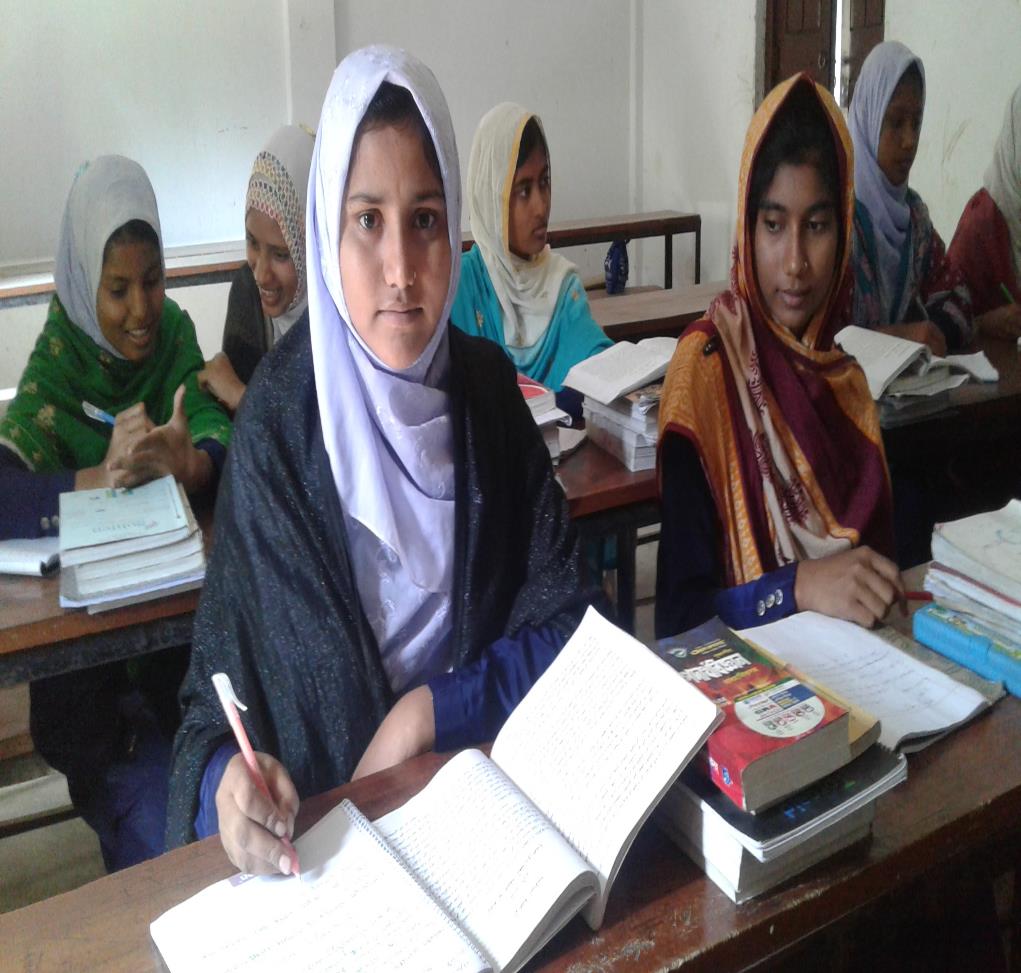 الوقت
اشرح البيت الآتي:

قسما بمن فطر السماء

 ألا اُفرِطَ َ في الجميل
سبع دقائق
اقرأ الأفعال والكلمات وقارن مع الصور ثم حققها في التالية
فطر
ساقط
المنفجر
المشتعل
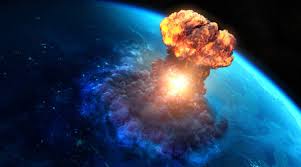 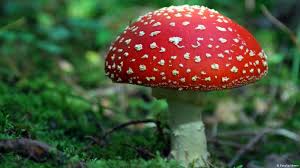 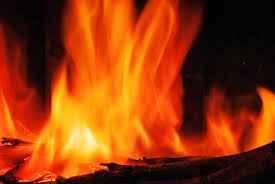 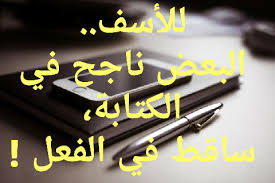 فطر
الصيغة
البحث
المادة
الباب
المعنى
الجنس
المصدر
الفعل الماضي المثبت المعروف
المفرد المذكر للغائب
اخترع/ خلق
صحيح
ف ط ر
الفطر
نصر
المنفجر
الصيغة
البحث
المادة
الباب
المعنى
الجنس
المصدر
اسم الفاعل
المفرد المذكر
تدفّق/ انبجاس
صحيح
ف ج ر
الانفجار
انفعال
ساقط
الصيغة
البحث
المادة
الباب
المعنى
الجنس
المصدر
اسم الفاعل
المفرد المذكر
زائل/ راسب
صحيح
س ق ط
السقوط
نصر
المشتعل
الصيغة
البحث
المادة
الباب
المعنى
الجنس
المصدر
اسم الفاعل
المفرد للمذكر
محترق
صحيح
ش ع ل
الاشتعال
افتعال
العمل الجماعي
الوقت
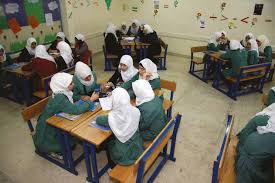 العمل لفريق الأحمر:
 حقق كلمتين الأتيتين:
فطر – المنفجر
خمس دقائق
العمل لفريق الأخضر:
 حقق كلمتين الآتيتين:
ساقط – المشتعل
التقييم
1. لمن قسم الشاعر العلام ؟
2. هل الشاعر يفرط في أداء واجباته نحو البلاد ؟
3. بأي شيئ قارن الشاعر العلام نفسه ؟
4. من يكون اللهيب المشتعل ولمن ؟
5. ماذا يريد أن يكون الشاعر أمام الأعداء ؟
6. هل تحب وطنك مثل ما يحب الشاعر ؟
الواجب المنزلي
اكتب فقرة مختصرة باللغة العربية على الأقل عشرة أسطر عن حب وطنك بنغلاديش .
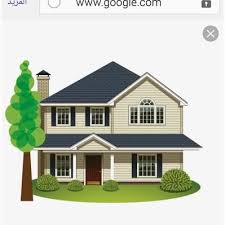 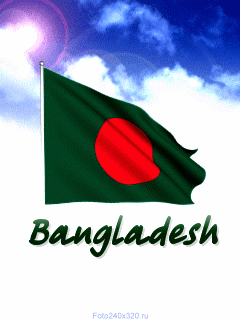 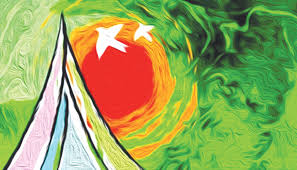 مع السلامة أيها الأحباب